LEI
SMPG
Paul Janssens – LEI Programme Director
April 2015
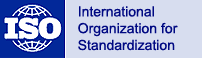 LEI – ISO 17442
LEI update - April 2015
2
LEI Format
LEI = 18!an    2!n




Example
HB7FFAZI0OMZ8PP8OE26
Society for Worldwide Interbank Financial Telecommunication SCRL/CVBA
Avenue Adèle 11310 – La HulpeBELGIUM
Check Mod 97
Code
LEI update - April 2015
3
Global LEI System
Regulatory Oversight Committee
Industry / Public / Regulators / Vendors
LEI update - April 2015
4
Regulatory drivers
Dodd-Frank – CFTC
Reporting of swap transactions (OTC derivatives)
EMIR – ESMA
Reporting of derivatives (OTC and on-exchange)
Financial and non-financial counterparties
Money Market Fund Reform Rules – SEC 
Money Market Statistical Reporting – ECB 
MiFID II / MIFIR – ESMA 
Solvency II – EIOPA
Securities and Futures (Amendment) Act – MASingapore 
…….
LEI update - April 2015
5
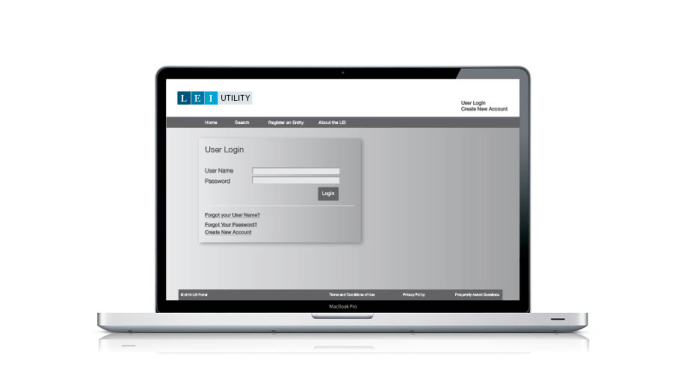 Statistics (27 Mar)
GMEI Utility
Total records	167,572
US	81,688	49%
EU	47,164	28%
All Endorsed LOUs
Total records	345,590
GMEI Utility	49.1%
Registration status
Lapsed	59,801	17%	
LEI update - April 2015
6
Action points
Registration
Ownership and Responsibility
Centralised
Decentralised
Bulk process
Renew LEIs = yearly process
Consolidated LEI file
Integration
Mapping
Reporting Requirements
LEI update - April 2015
7
Implementing LEICreating a coherent picture of clients
Market participant registers
Provider assigns LEI “key”
Provider makes data set public = LEI with core data
Market participant introduces data set in data systems
LEI data set is used to identify counterparties
LEI update - April 2015
8
Reference data
Instruments
Market data
Counterparty
Transactions
Reporting
LEI
LEI update - April 2015
9
LEI in Message Standards
Long term view = global LEI adoption
Need future proof solution
Timeline
Requirements = party fields
Holistic and consistent approach
Phased introduction
Stakeholders
LEI update - April 2015
10
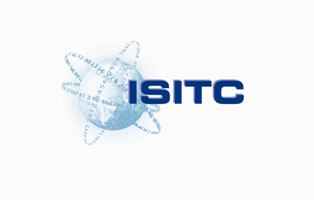 LEI AdoptionISITC September 2014 Industry Forum & Working Groups
Trade Initiation/Confirmation Process –impacts to the pre-trade, trade and post trade messaging (TIC, FpL message suites, proprietary XML vendor formats)
Listed Derivatives and FX Forwards and NDFs instruction from Inv. Manager to delegated trade repository reporting party messaging for EMIR reporting (MT/54x/304, MX, others)
LEI of UTI institution issuer
LEI of Clearing Venue
LEI of Clearinghouse clearing member
LEI of Execution Venue
OTC derivatives – trade repository reporting and delegated party instruction messaging (FpML)
Repos and Cash reporting, segregation and clearing mandate in Canada
LEI of Global Clearing Member (GCM ID)
Cash Instruction Ordering Institution identification field 52D usage  (MT202 and MX)
Segregated collateral Instruction secured party/broker identification (MT54x/54y/202/210/527/558 and MX)
Tri Party Agents collateral reporting to regulators (MT535/569, MX, others)
Private Funds LEI usage for US Insurance regulatory reporting
Resolution/Living Will regulatory reporting
Security identification through LEI usage to address multi listed securities to be considered
LEI update - April 2015
11
Alternatives
With BIC or instead of BIC
Syntax validation, data validation, no validation?
Formats
ALTE codeword
new format type
Start with ‘optional’ field and evolve into ‘mandatory’ field
Market practices
LEI update - April 2015
12
LEI Implementation – Option 1
Combination of format P or Q or R with S and ALTE with LEI
Example: MT543 – field 95a
:16R:SETPRTY
:95P::BUYR/TESTUSVT
:95S::ALTE//LEIC/XX/HB7FFAZI0OMZ8PP8OE26
:16S:SETPRTY
Implication:
Make the qualifier ALTE repetitive
Create a new “Type Of Identification” Code “LEIC”
Country code being mandatory – Convention is to use XX when providing the LEI
Align the possibility to have an alternate identifier in message type that does not allow this today (eg MT564)
LEI update - April 2015
13
LEI Implementation – Option 2
New format L for LEI and mandatory combination of P (BIC) and L (LEI) or Q or R 
Example: MT543 – field 95a with BIC and LEI
:16R:SETPRTY
:95P::BUYR/TESTUSVT
:95L::BUYR/HB7FFAZI0OMZ8PP8OE26
:16S:SETPRTY
Implication:
Create new format L
Make each qualifier repetitive in sequence SETT 
Create a cross element rule that mandates presence of the format L with any other possible format that exists today (P or Q or R)
Align in message type that does not allow this today (eg MT564)
Usage of ALTE still possible in this scenario
LEI update - April 2015
14
LEI Implementation – Option 3
New format L for LEI optional or P or Q or R 
Example: MT543 – field 95a with BIC and LEI
:16R:SETPRTY
:95P::BUYR/TESTUSVT
:95L::BUYR/HB7FFAZI0OMZ8PP8OE26
:16S:SETPRTY
Implication:
Create new format L
Make each qualifier repetitive in sequence SETT 
Create a cross element rule that mandates presence of the format L with any other possible format that exists today (P or Q or R)
Align in message type that does not allow this today (eg MT564)
Usage of ALTE still possible in this scenario
LEI update - April 2015
15
LEI Implementation – Option 4
New format L for LEI optional or P or Q or R 
Example: MT543 – field 95a with LEI only
:16R:SETPRTY
:95L::BUYR/HB7FFAZI0OMZ8PP8OE26
:16S:SETPRTY

Implication:
Create new format L
Align in message type that does not allow this today (eg MT564)
Usage of ALTE still possible in this scenario
LEI update - April 2015
16
Useful links
LEI update - April 2015
17
tatan
grazzi
efcharisto
dekuji
paldies
havala
Thank You
obrigada
spasibo
kiitos
dakujem
obrigado
grazie
blagodarya
tack
dzieki
Merci
dekuigracias
koszi
Dank u
Danke
multumesc
LEI update - April 2015
18